Деятельность центра добровольчества города Каменск-Шахтинский
Отдел по физической культуре, спорту, вопросам здравоохранения и молодежной политике Администрации города
Декабрь 201 г. Областной конкурс  «Сеть опорных элементов инфраструктуры добровольчества (волонтерства) Ростовской области.Номинация «Муниципальный центр добровольчества Ростовской области»
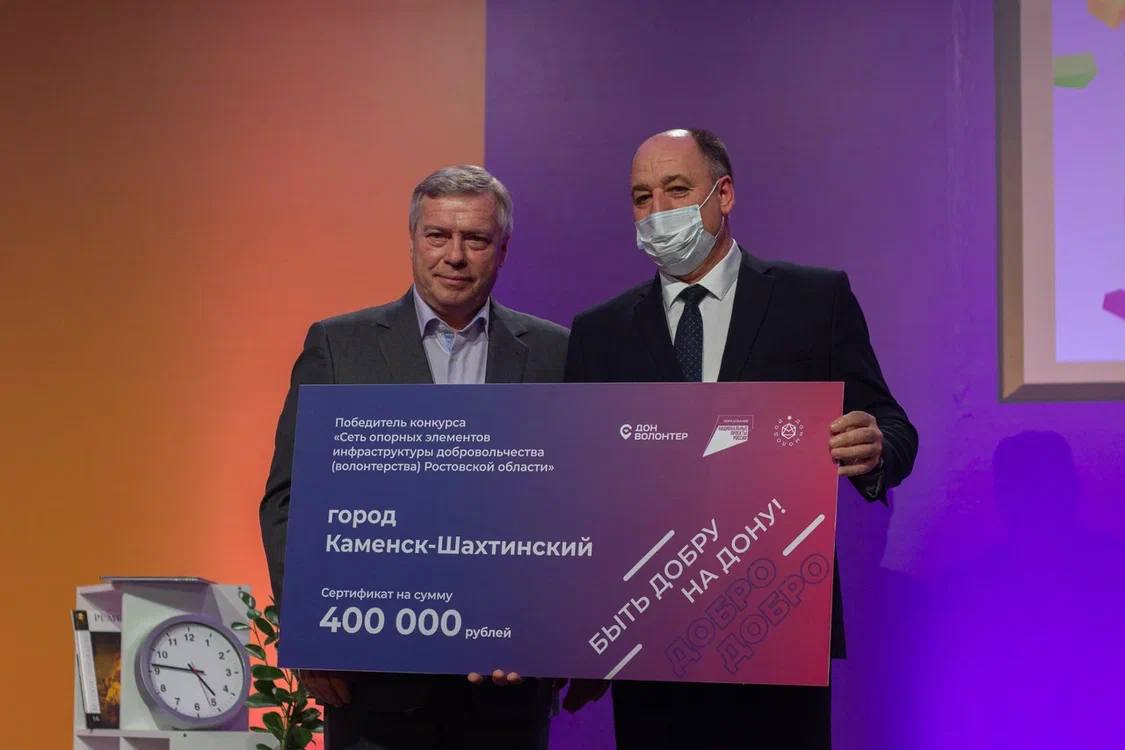 Задача муниципального центра добровольчества - координация волонтерской деятельности и организация мероприятий на территории города.Открытие 8 декабря 2021 года. Интегрирован в многофункциональный молодежный центр.
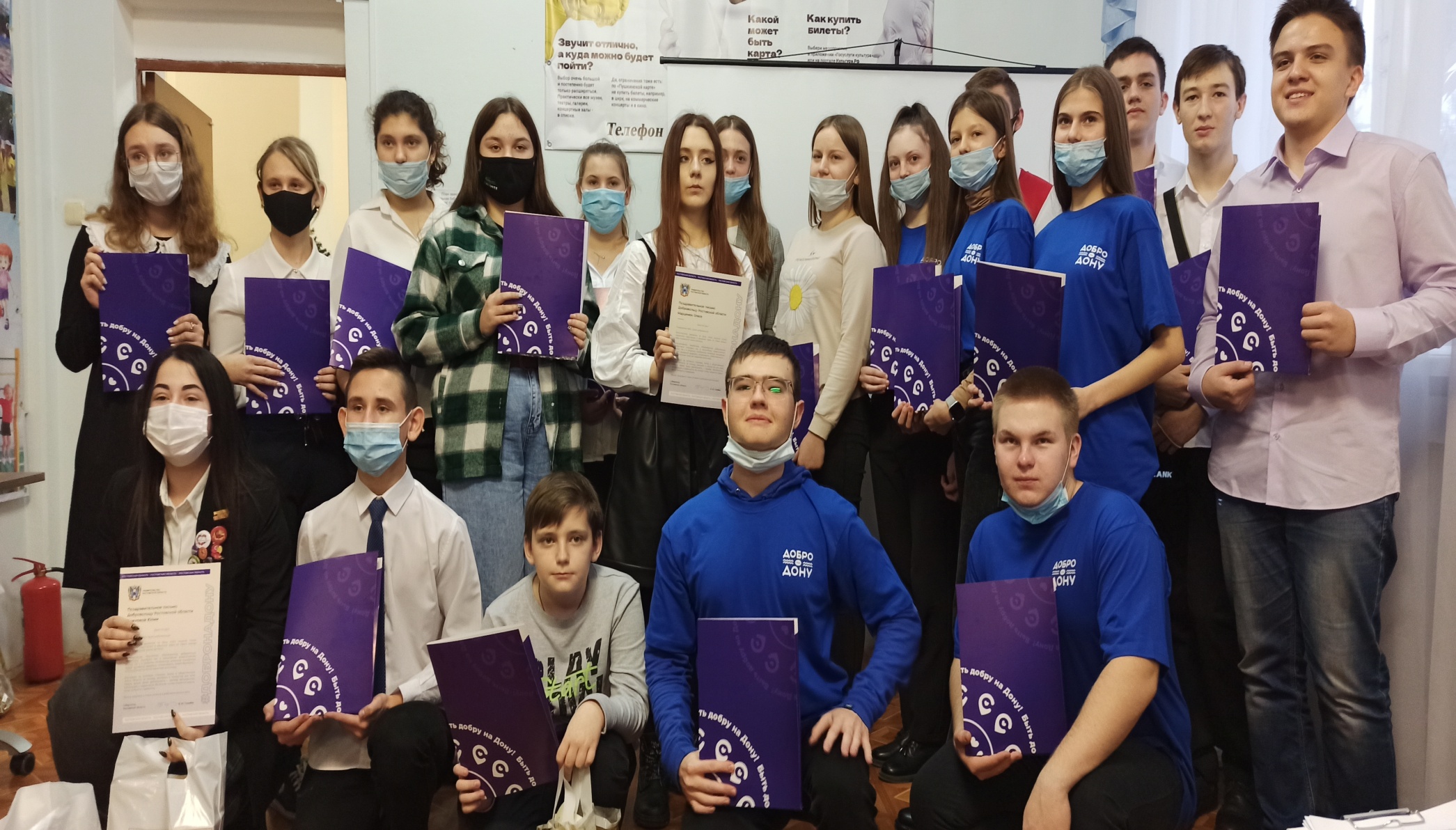 Верифицированный  профиль организатора добровольческой деятельности. Лицензионный договор  от 21.09.2022   №58  между АВЦ и МБУК «ЦБС», Центральная библиотека им. М. Горького
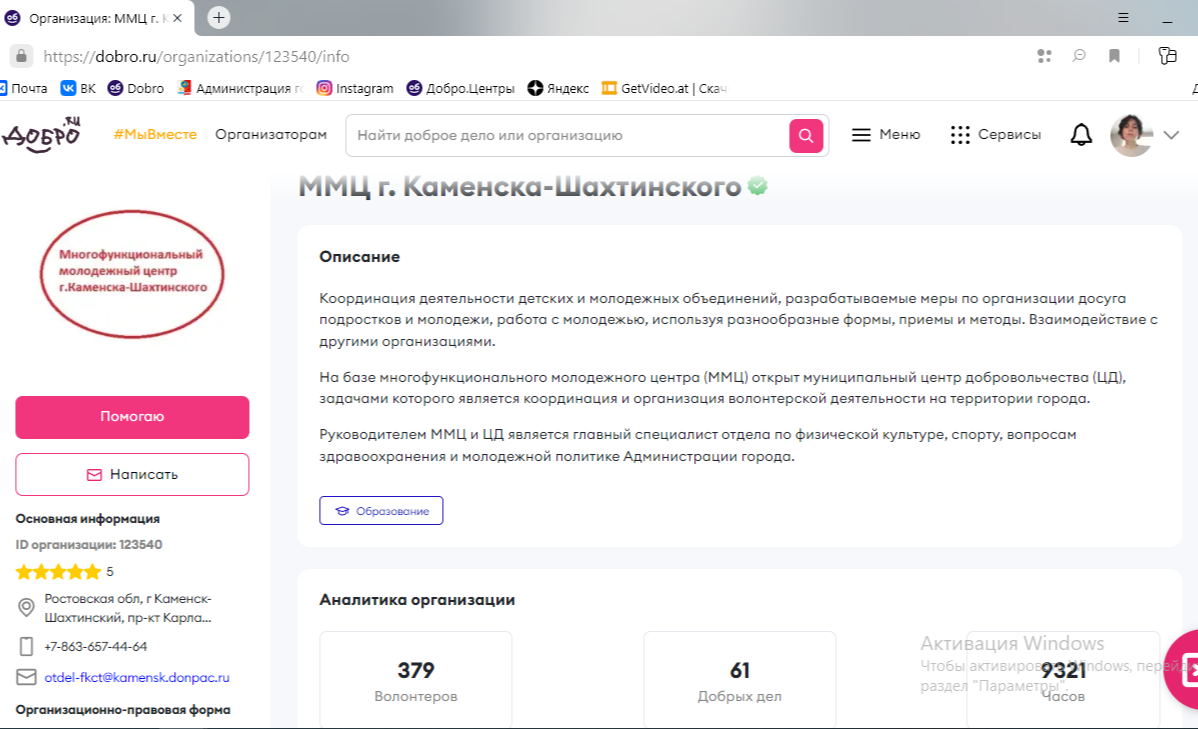 Организации, с которыми осуществляется взаимодействие и сотрудничество:
- ГБПОУ РО «Каменский техникум строительства и автосервиса»;

ГБПОУ РО «Каменский химико-механический техникум»;

ГБПОУ РО «Каменский педагогический колледж»;

ГБПОУ РО «Каменск-Шахтинский медицинский колледж»;

Лиховской техникум железнодорожного транспорта – филиал РГУПС;

Каменский технологический институт (филиал) ЮРГПУ (НПИ);

- Отдел образования Администрации города;
- Отдел культуры Администрации города;
- Управление социальной защиты г.Каменск-Шахтинский;
- МБУ «Центр социального обслуживания граждан пожилого возраста и инвалидов г. Каменск-Шахтинского»;
- ГКУ РО «Центр занятости населения г. Каменск-Шахтинский,
- МБУЗ «Центральная городская больница"г. Каменск-Шахтинский;
- общественные объединения города.
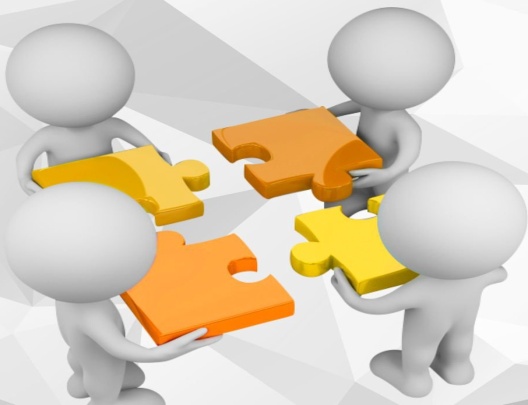 В 2023 году   проведено порядка 100 добровольческих мероприятий. Вовлечено 8000 человек.
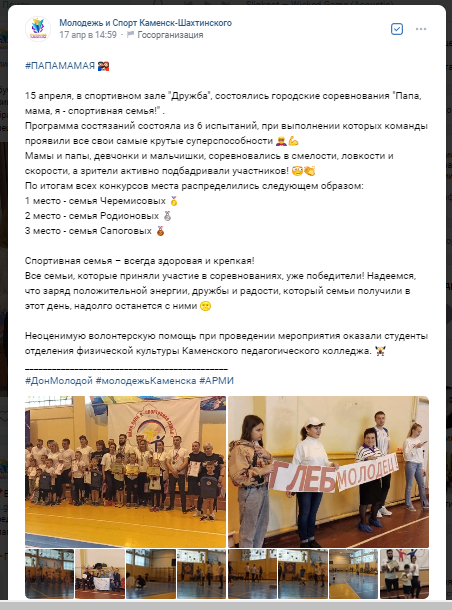 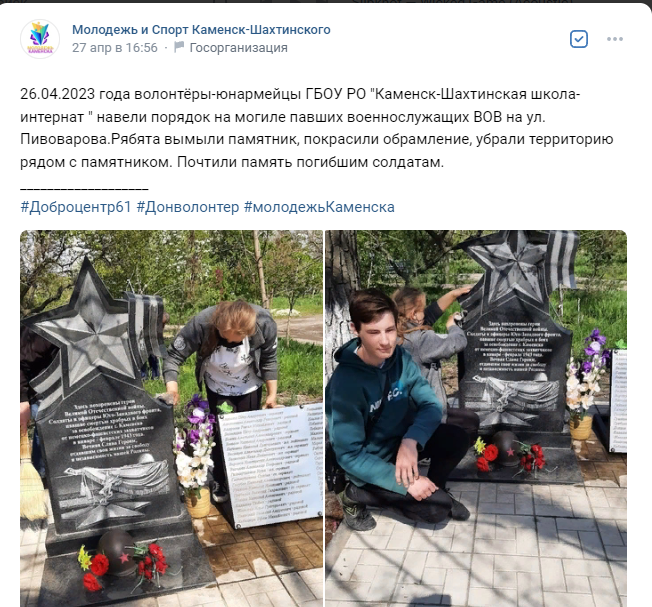 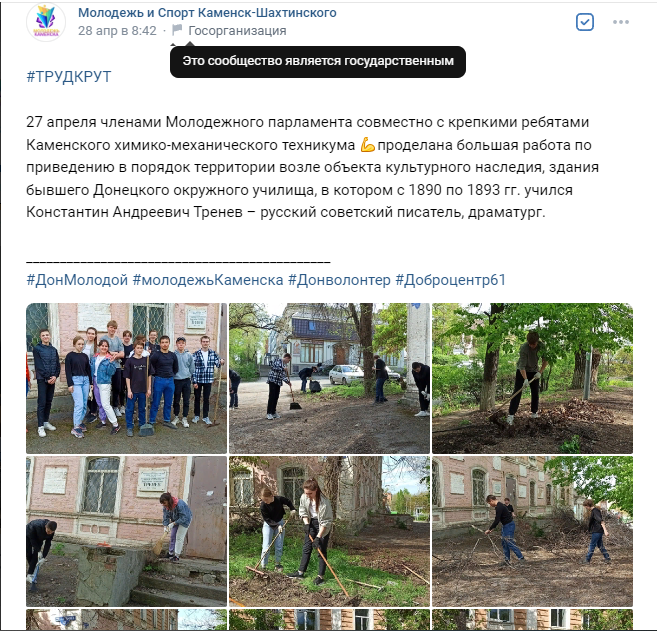 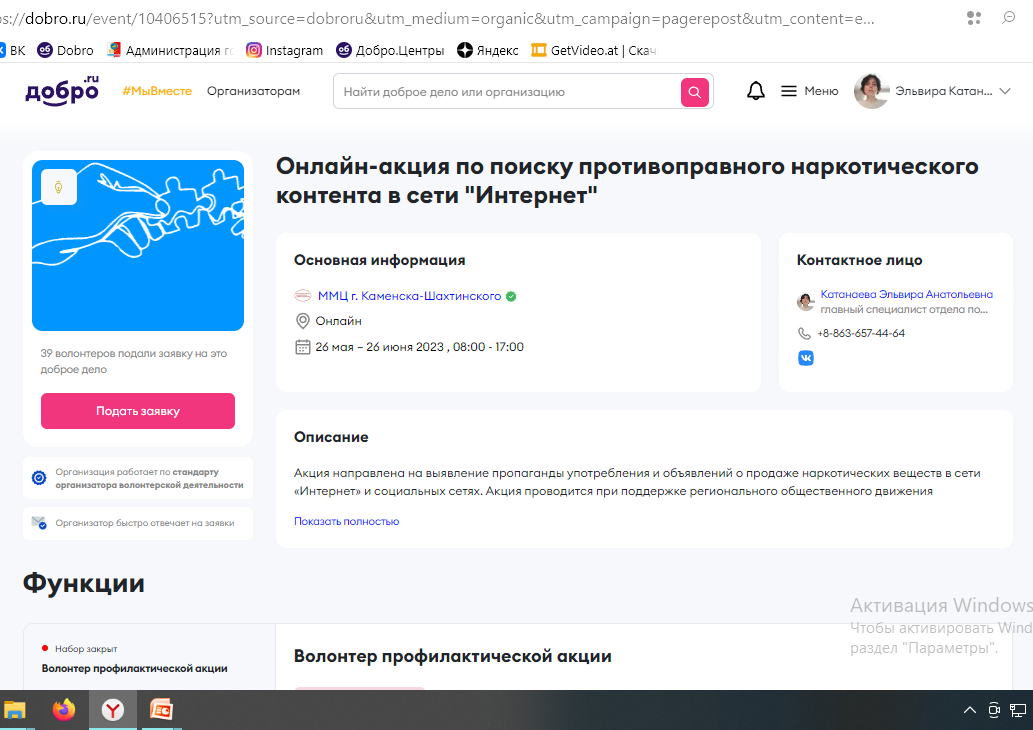 Добровольческие   мероприятия под актуальную повестку
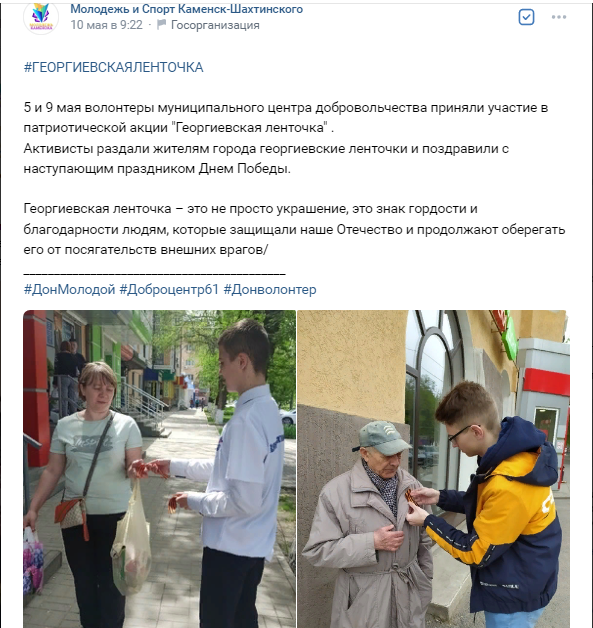 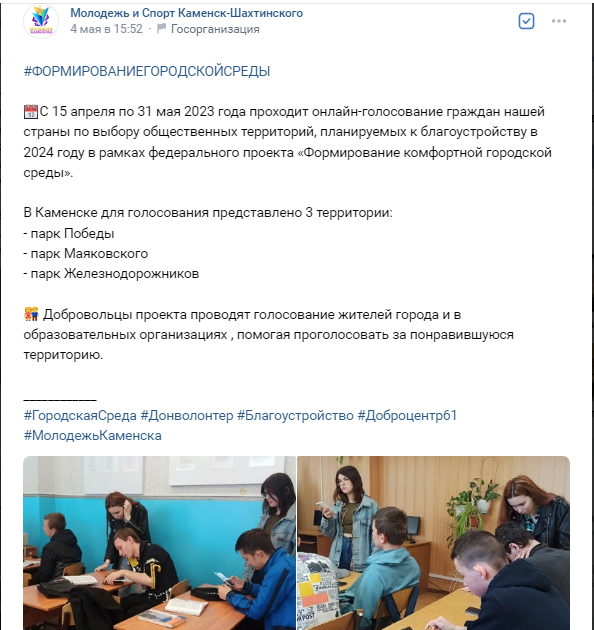 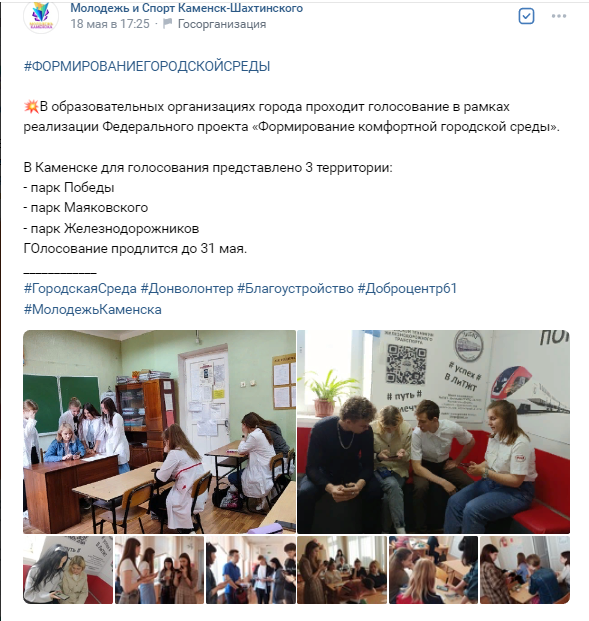 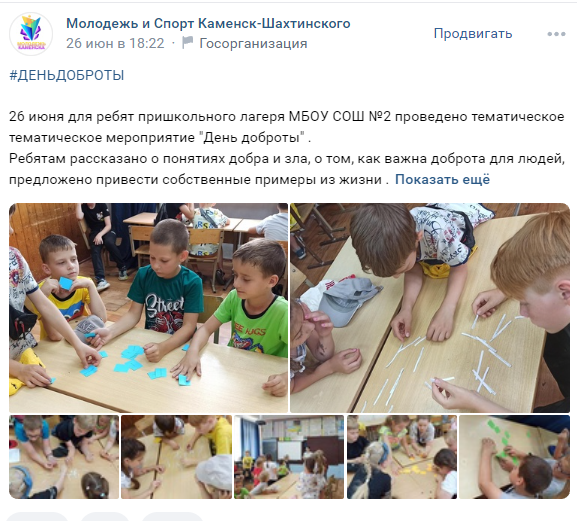 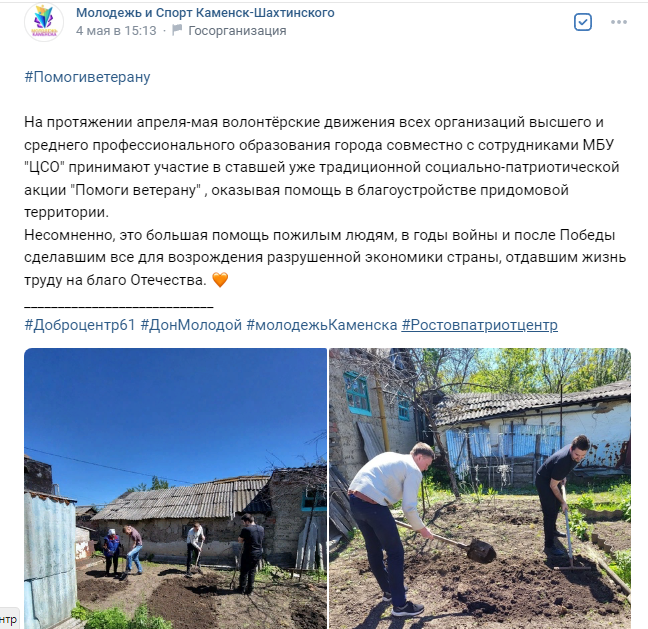 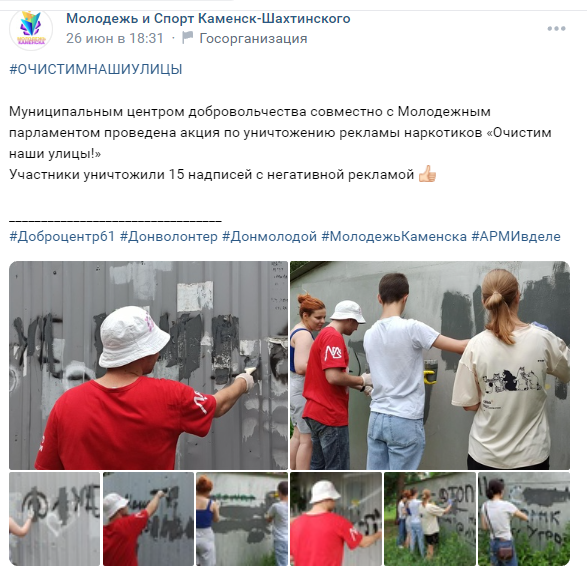 Городские   волонтерские акции
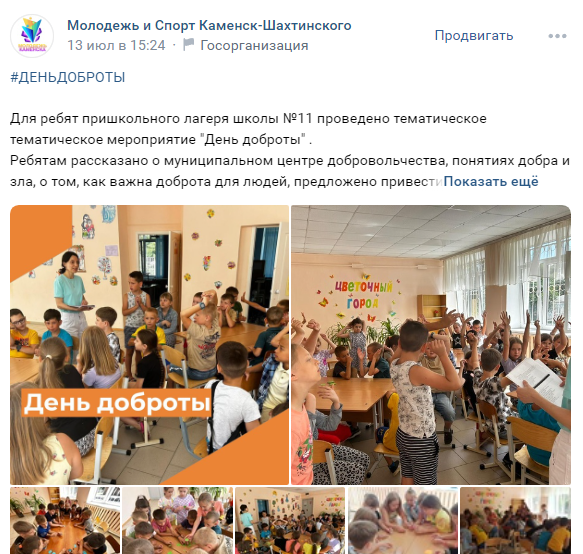 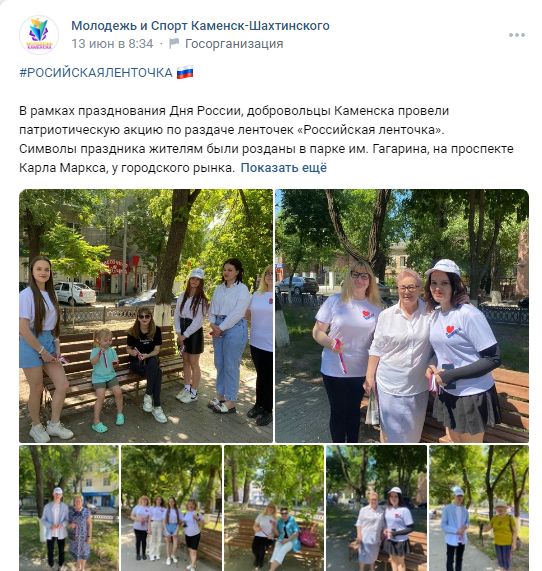 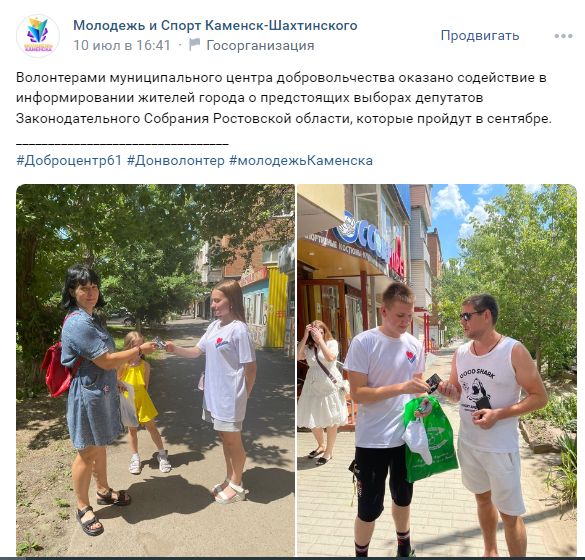 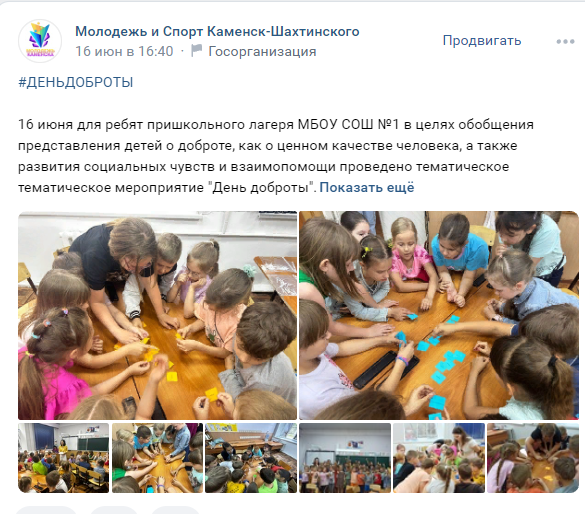 Добровольческие   мероприятия  в городских СМИ
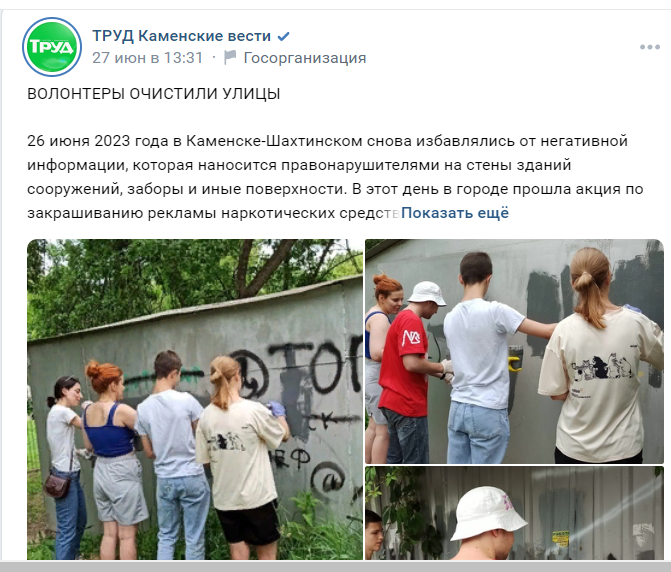 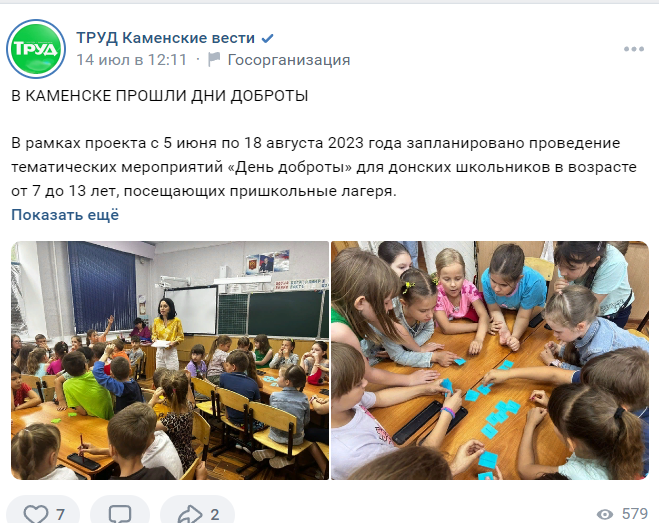 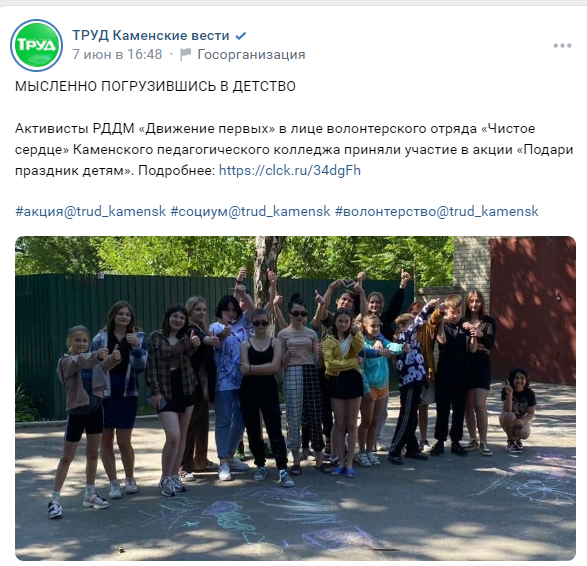 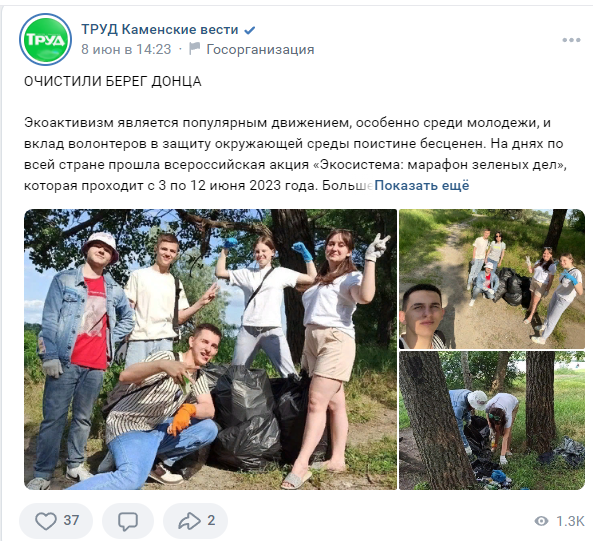 В период  с 03.04.2023 г. по 04.08.2023 г. на территории города Каменск-Шахтинский с использованием бережливых технологий был реализован проект «Повышение эффективности работы по вовлечению молодежи в добровольческую (волонтерскую) деятельность».
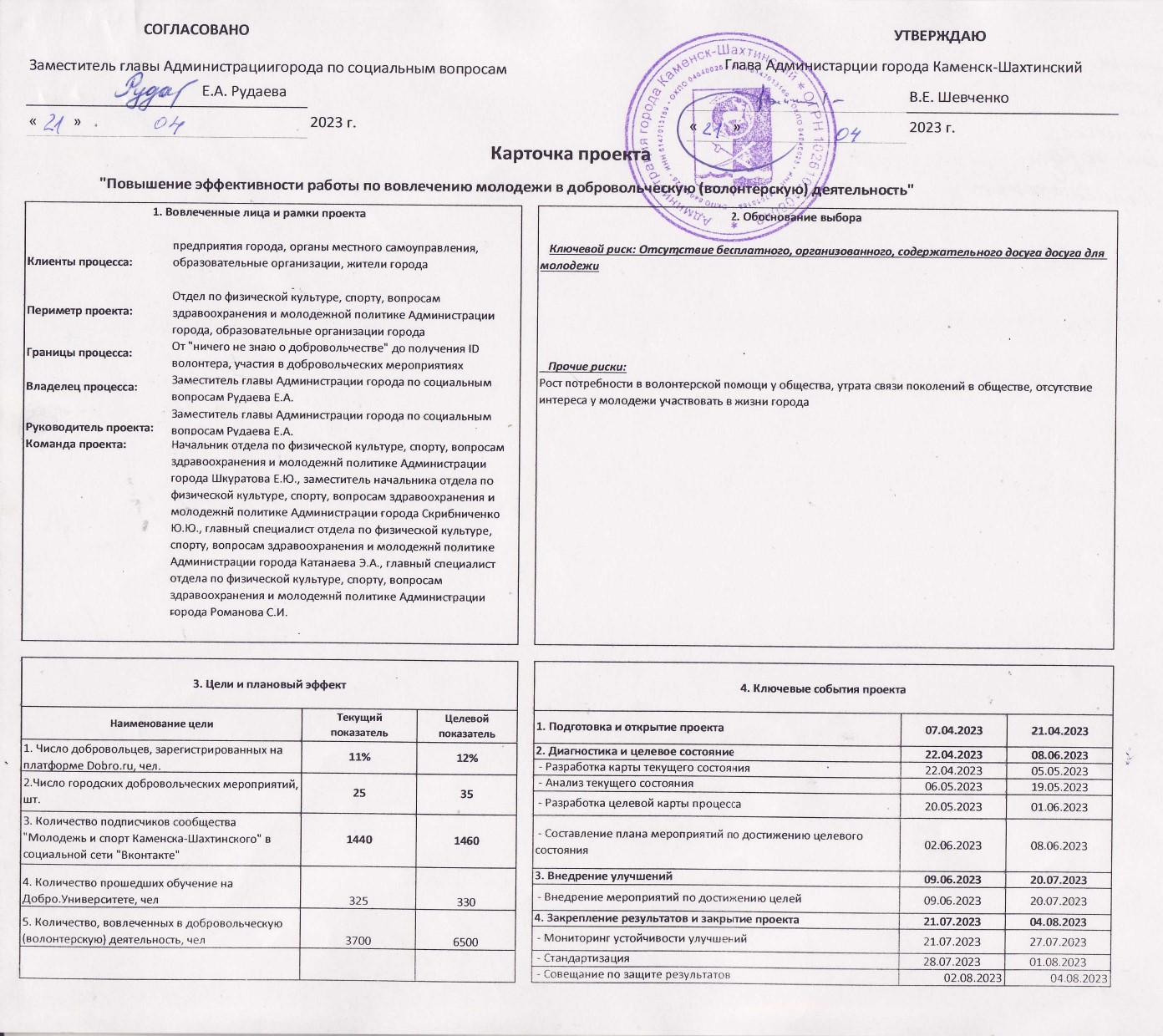 РЕЗУЛЬТАТЫ РЕАЛИЗАЦИИ ПРОЕКТА
Достижение показателя по количеству зарегистрированных на платформе Dobro.ru планируется  до конца 2023 года.
Благодарим за внимание!
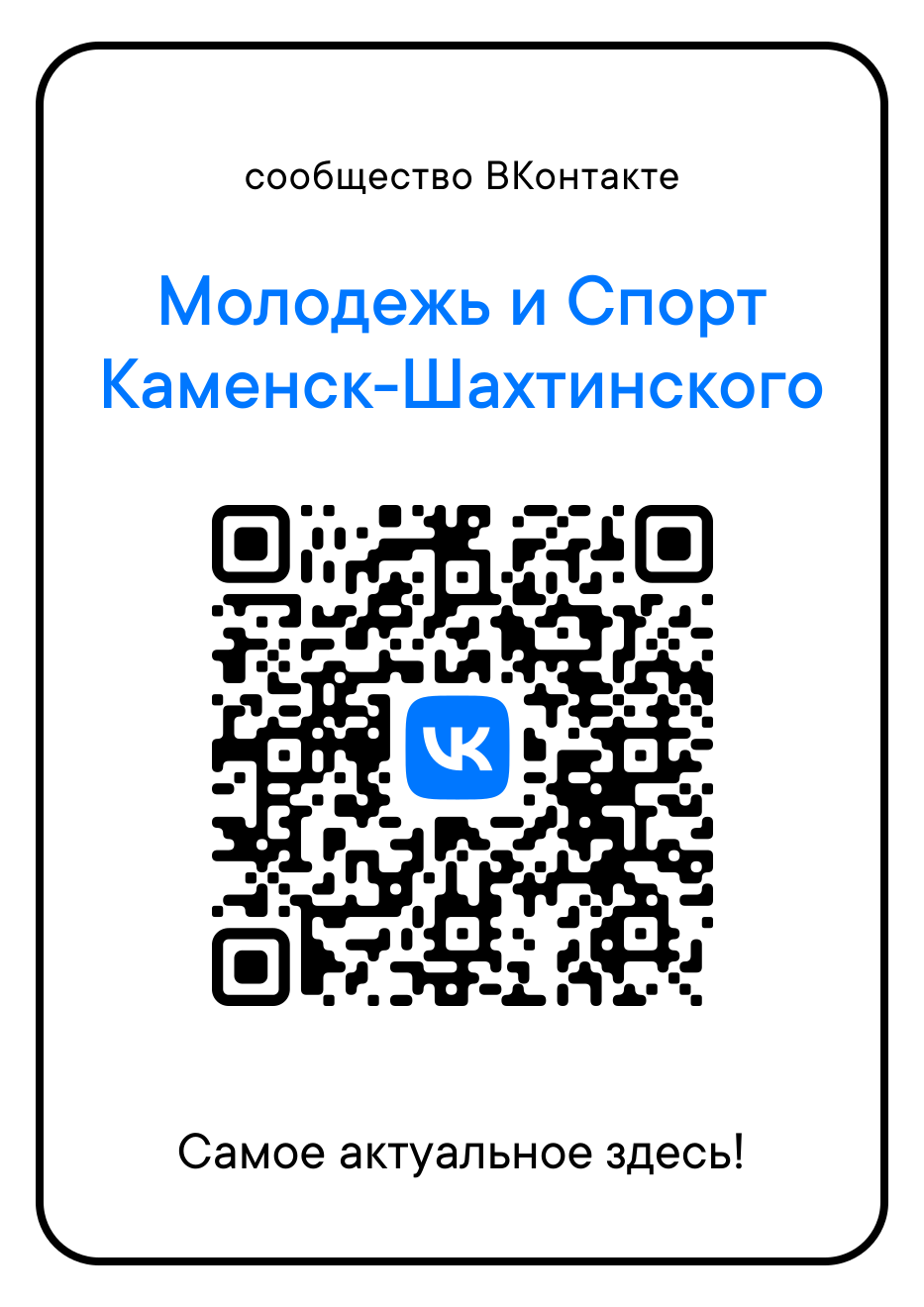 Отдел по физической культуре, спорту, вопросам здравоохранения и молодежной политике Администрации города 

+7 (863) 65 7-44-64
https://kamensk.donland.ru/ https://vk.com/molodkamensk